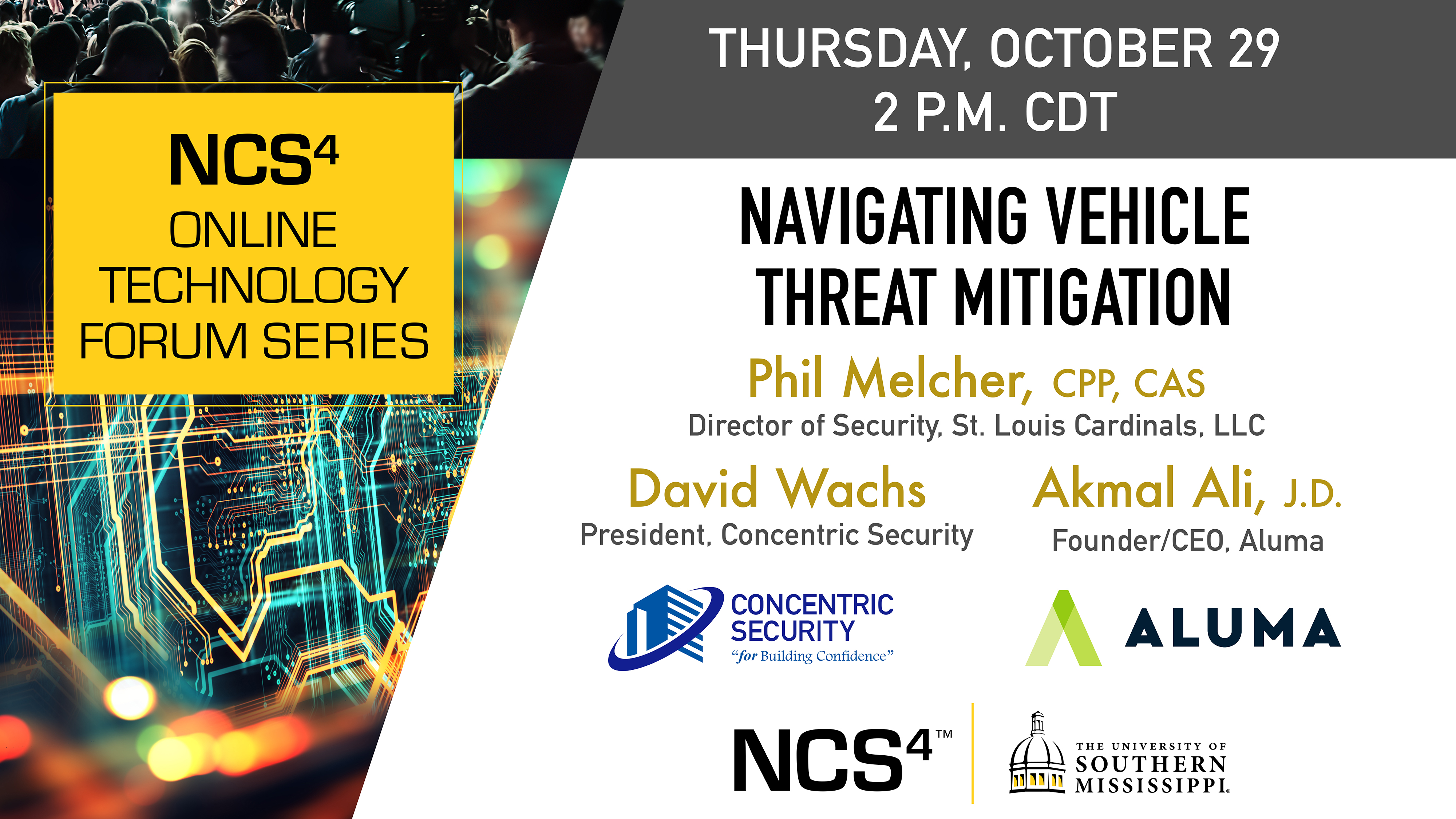 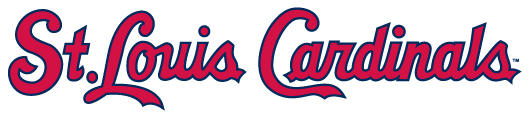 SAFETY Act Overview
Legal Precedent
1993 World Trade Center Bombing
September 11, 2001
Congress Responds in 2002
Homeland Security Act of 2002
Support Anti-Terrorism by Fostering Effective Technologies Act of 2002
Third-Party Liability Protections
Certification
Designation
Developmental Testing & Evaluation Designation
DHS Updates
How Does SAFETY ACT Help 
My Facility?
Benefits to the Organization
Liability Protection
Improved Operations
Overview of Process
Realistic Timelines
Management Buy In
Objectives for Vehicle Barriers
Informed Decisions
Vehicle Barrier Implementation
Barriers are a tool not the solution
How do you select the right one?
Consider life cycle cost
Consider all of the factors
Process
Assessment
Threat(s)
Civil Conditions
Operational Considerations
Stakeholder Input
Engineering
Apply info from Assessment
Layout
Drainage
Theory of Operation (Controls)
Barrier Selection 
Construction
Security Principle
People
Training
Controls Layout/Function
Re-Training
Procedures
Theory of Operation
Operational Protocols
Maintenance
Equipment
Barrier
Controls
Options
Construction Administration
Communication
Regular Reporting
Good documentation
Submittal
As-Builts
Compliance
Quality Control
Manufacturer’s requirements
Testing
Training
Lessons Learned
	St. Louis Cardinals
Biggest Challenges
Prioritization
Barrier Specific
Wrap-up
Understand the threats and your vulnerabilities
Rank your risks
Identify possible protective design enhancements
Conduct cost benefit analysis
Design your enhancements
Secure effective partners
Have a construction quality assurance program
Questions?
Akmal Ali
Founder/CEO
Aluma
Akmal.Ali@AlumaRisk.com
904.233.4034
David Wachs
President
Concentric Security
DWachs@ConcentricSecurity.com
334.273.5885
Phil Melcher
Director of Security
St. Louis Cardinals, LLC
pmelcher@cardinals.com 
314.345.9922